Scale and Performance in aDistributed File System
John H. Howord et. al.
in ACM Transactions on Computer Systems Vol. 6, No. 1, 1988

Presented by Jiwoo Bang, Moonsub Kim
Presentation Outline
Andrew File System Prototype
Overview of Andrew File System (AFS)
Performance Evaluation Of AFS Prototype
Changes For Performance
Revised Andrew File System
Effect of Changes For Performance
Performance Comparison of NFS and AFS
Changes for Operability
Conclusion
Part 1.Andrew File System Prototype
Andrew File System
Distributed File System developed in CMU
A distributed implementation of a file system, where multiple users share files and storage resources
Overall storage space managed by a DFS is composed of different, remotely located, smaller storage spaces
Presents a homogeneous, location-transparent file name space
AFS architecture is based on observations …
Shared files are infrequently updated
Files are normally accessed by only a single user
Local caches are likely to remain valid for long periods
Andrew File System
Caching in Distributed File System
Retaining most recently accessed disk blocks
Repeated accesses to a block in cache can be handled without involving the disk
Reduce network traffic and server contention
Scalability is most important design goal of AFS
Unusual Design Features
Whole-file caching
Andrew File System Architecture
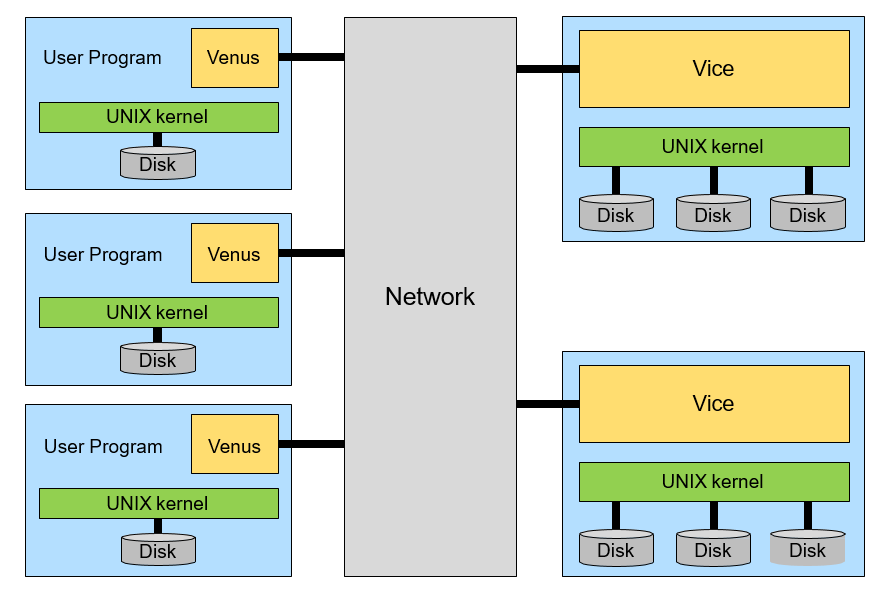 Andrew File System Prototype
Vice (Server)
Serve files to Venus
A set of trusted servers, collectively called Vice
A process running on  server side
Vice process dedicated to each Venus client
Venus (Client)
Cache files from Vice
Contacts Vice only when a file is opened or closed
Reading and writing are  performed directly on the  cached copy (client side)
Andrew File System Prototype
Vice (Server)
Serve files to Venus
A set of trusted servers, collectively called Vice
A process running on  server side
Vice process dedicated to each Venus client
Venus (Client)
Cache files from Vice
Contacts Vice only when a file is opened or closed
Reading and writing are  performed directly on the  cached copy (client side)
Andrew File System Prototype
Vice (Server)
Serve files to Venus
A set of trusted servers, collectively called Vice
A process running on  server side
Vice process dedicated to each Venus client
Venus (Client)
Cache files from Vice
Contacts Vice only when a file is opened or closed
Reading and writing are  performed directly on the  cached copy (client side)
Andrew File System Prototype
Vice (Server)
Serve files to Venus
A set of trusted servers, collectively called Vice
A process running on  server side
Vice process dedicated to each Venus client
Venus (Client)
Cache files from Vice
Contacts Vice only when a file is opened or closed
Reading and writing are  performed directly on the  cached copy (client side)
Andrew File System Prototype
Vice (Server)
Serve files to Venus
A set of trusted servers, collectively called Vice
A process running on  server side
Vice process dedicated to each Venus client
Venus (Client)
Cache files from Vice
Contacts Vice only when a file is opened or closed
Reading and writing are  performed directly on the  cached copy (client side)
Andrew File System Prototype
Vice maintains status information in separate files
.admin directory to store configuration data
directory hierarchy mirroring original vice file  structures
Stub directory gives a name space located on other servers
If file not on a server, the search for its name would end in a stub directory
Andrew File System Prototype
Vice-Venus interface names files by their full pathname
there is no notion of low level file name such as inode
full path directory working is required
Andrew File System Prototype
Vice create dedicated processes for each client
the dedicated process  persists until its client  terminated
too frequent context  switching
Andrew File System Prototype
Venus verify timestamps on every open
Each open include at least  one interaction with a  server
even if the file were already in the cache and up-to-date!
AFS Prototype Benchmark Setup
Load Unit
Load placed on a server by a single client
A Load Unit = about five Andrew users
Read-only source subtree
70 files
Total 200kbytes
Synthetic Benchmark
Simulate real user actions
MakeDir, Copy, ScanDir, ReadAll, Make
Stand-alone Benchmark Performance
MakeDir: Constructs a target  subtree that is identical in  structure to the source subtree
Copy: Copies every file from the  source subtree to the target  subtree
ScanDir: Recursively traverses  the target subtree and examines  the status of every file in it
ReadAll: Scans every byte of  every file in the target subtree  once
Make: Compiles and links all the  files in the target subtree
Stand-alone Benchmark Performance
Hit Ratio of Two Caches
81% for file cache
82% for status cache
Distribution of Vice Calls in Prototype
TestAuth and GetFileStat are  accounting for nearly 90% of the  total calls!
Caused by frequency of cache  validity check
Prototype Benchmark Performance
Took about 70% longer at a load  of 1 than in the stand-alone case
TestAuth rose rapidly beyond a load of 5
Running only between 5 and 10 servers is the maximum feasible
Prototype Server Usage
CPU utilization is too high!
Sever CPU is the performance  bottleneck
Caused by frequent context  switching
Traversing full pathnames
Server loads were not evenly  balanced
Require load balancing between servers
Changes For Performance
Cache Management
Caches the contents of  directories and symbolic links  in addition to files
Require workstations to do  path name traversals
Callback
Venus assumes that cache  entries are valid unless  otherwise notified
Server promises to notify it before allowing a modification  by any other workstation
Result
Dramatically reduces the number of cache validation requests received by servers
Changes For Performance
Name Resolution
Implicit namei in Venus was costly
Introduce fids (96-bits long)
32-bit Volume Number
Collection of files located on one server
32-bit Vnode Number
Used as an index into an  array containing the file storage information for the  files in a sing volume
32-bit Uniquifier
Allows reuse of vnode  numbers
Changes For Performance
Communication and Server  Process Structure
A single process to service all  clients of a server
Using multiple Lightweight  Processes (LWPs) within one  process
Context switching is cheap
Changes For Performance
Low-Level Storage  Representation
Access files by their inodes  rather than by path names
Eliminated nearly all pathname lookups on  workstations and servers
Part 2.Revised Andrew File System
Revised AFS Benchmark Result
The design changes have improves scalability considerably
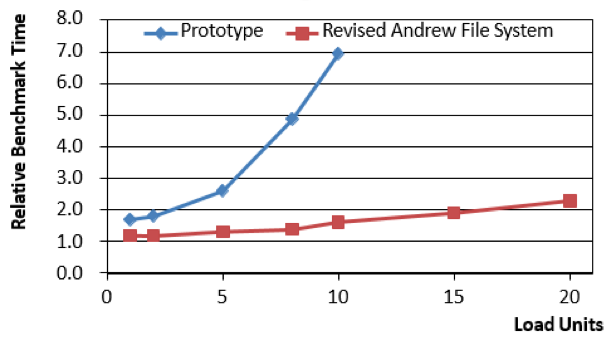 Comparison of prototype(basic FS architecture) and Revised AFS
[Speaker Notes: Scalability
Andrew is only 19% slower  than a stand-alone  workstation at load 1  (prototype was 70%  slower)
Less than twice as long at a  load of 15 as at a load of 1
The design changes have  improved scalability  considerably!]
AFS Server utilization during the benchmark
For better performance, AFS server needs more efficient software or faster CPU
[Speaker Notes: CPU Utilization
Rises from % at a load of 1 to over 70% at a lo8ad of 20
At a load of 20 the system  is still not saturated
But performance bound is still CPU
Disk Utilization
Below 20% even at a load of 20
Better performance requires,
More efficient server  software
Faster server CPU]
Andrew Server Usage
Most of servers show CPU  utilizations between 15% and  25%
[Speaker Notes: Vice4
Caused by system maintenance activities that were performed during the unexpectedly period
Vice9
This server stores the bulletin boards which are accessed and modified by many different users


/*****************
GetTime
Most frequently called
Used by workstations to  synchronize their clocks and  as an implicit keepalive
FetchStatus
Generated by users listing  directories
RemoveCB
Flushes a cache entry
Vice9: Indicates that the files it  stores exhibit poor locality  (mostly just one read for  bulletin board)
Vice8: used by operation staff
Modification made to do  RemoveCB on groups

*****************/]
Comparison with A Remote-Open File System
Caching of entire file in the local disks of AFS was motivated  by
Whole-file transfer contacts servers only on opens and closes, read-writes cause no network traffic
Whole-file transfer uses efficient bulk data transfer  protocols.
The amount of data fetched after a reboot is usually small.
Caching of entire files simplifies cache management(no individual pages)
[Speaker Notes: 그림넣을것!!!!]
Comparison with A Remote-Open File System
Drawbacks of the entire file caching approach in AFS
Files that are larger than the local disk cache cannot be  accessed at all
Strict emulation of 4.2BSD concurrent read and write  semantics across workstations is impossible
But the Andrew File System does scale well.
Comparison with A Remote-Open File System
Distributed File Systems: Sun Microsystem NFS, AT&T  RFS, Locus
The data in a file are not fetched at all
Instead, the remote site potentially participates in each  individual read and write operation
Even though buffering and read-ahead are used to  improve performance but the remote site is still  conceptually involved in every I/O
Sun Network File System
Page caching: NFS caches inodes and individual pages of a file in memory.
Once a file is open, the remote site is treated like a local disk with read-ahead and write-behind of pages
Consistency semantics of NFS
A new file may not be visible elsewhere for 30 seconds
Two processes writing to the same file could produce a different results
Performance
NFS’s performance degrades  rapidly with increasing load
Performance
Andrew well scales especially on ScanDir and ReadAll than NFS
CPU/Disk Utilization
[Speaker Notes: CPU utilization of NFS is much higher than AFS
At a load of 1, CPU utilization  is about 22% in NFS but 3% in  Andrew
At a load 18, CPU utilizations  saturates at 100% in NFS but  for Andrew 38% in the cold  cache and 42% in the warm  case


NFS used both disks on the  server, with utilizations rising  from about 9% and 3% at a  load of 1 to nearly 95% and  19% at a load of 18  respectively
Disk 1: System libs.
Disk 2: User data
Andrew used only one of the  server disks, with utilization  rising from about 4% at a load  of 1 to about 33% at a load of  18 in the cold cache case]
Network Traffic
NFS generates nearly three  times as many packets as  Andrew at a load of one
Changes for Operability
Goal: to build a system that would be easy for a small operational  staff to run and monitor with minimal inconvenience to users
Problems in the prototype: inflexible mapping of Vice files to server disk storage
Vice was constructed out of collections of files glued together  by the 4.2BSD Mount mechanism
Movement of files across servers was difficult (embedded file location info)
It was not possible to implement a quota system
The mechanisms of file location and file replication were cumbersome (consistency problem)
Standard backup utilities were not convenient for use in  distributed environment
Backup needs the entire disk partition taken off-line
Changes for Operability
Volume
Collection of files forming a partial subtree of the Vice name  space
Volumes are glued together at Mount Points 
A volume resides within a single disk partition on a server
Volumes provides a level of Operational Transparancy
Volume Movement
Volume movement is done by creating a frozen copy-on-write snapshot of the volume
The volume move operation is atomic
Quotas
Quotas are implemented on a per volume basis
Changes for Operability
Read-Only Replication
Improves availability and balances load
No callback needed
The volume location database specifies the server containing  the read-write copy of a volume and a list of read-only  replication sites
Backup
Volumes form the basis of the backup and restoration mechanism
Create a frozen snapshot of a read-only clone, then transfer it
Conclusions
Design changes in the Prototype Andrew File System  improved scalability considerably
At a load of 20, the system was still not saturated
A server using revised Andrew File System can serve  more than 50 users
Changes in cache management, name resolution, server  process structure, low-level storage representation
Volumes provide a level of Operational Transparency that is  not supported by any other file system
Quota
Read-only replication
Simple and efficient backup